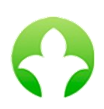 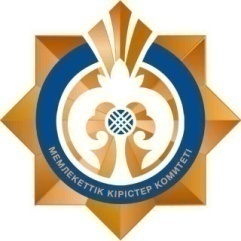 С 2016 года ЦОНы оказывают 25 услуг органов государственных доходов
Департамент государственных доходов по г.Астана
Центр обслуживания населения РГП «ЦОН»
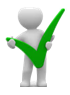 Регистрация ИП, частного нотариуса и судебного исполнителя, адвоката, профессионального медиатора
Прием, отзыв, приостановление представления налоговой отчетности, выдача патента ИП
Регистрация по месту нахождения объектов налогообложения и (или) объектов, связанных с налогообложением
Регистрация налогоплательщиков, в том числе в качестве электронного налогоплательщика
Представление сведений об отсутствии (наличии) налоговой задолженности, задолженности по ОПВ, ОППВ и социальным отчислениям
Выдача лицензии на производство этилового спирта, на производство табачных изделий, на производство алкогольной продукции, на хранение и оптовую (розничную) реализацию алкогольной продукции
Регистрация налогоплательщиков, осуществляющих отдельные виды деятельности
Проведение зачетов и возвратов уплаченных сумм налогов, других обязательных платежей в бюджет, пени, штрафов
Присвоение персонального идентификационного номера (ПИН-код) производителям (импортерам) отдельных видов нефтепродуктов, а также на товары производителей и импортеров некоторых видов подакцизной продукции, авиационного топлива и мазута
Подтверждение резидентства Республики Казахстан
Изменение сроков исполнения налогового обязательства по уплате налогов и (или) пеней
Апостилирование официальных документов, исходящих из структурных подразделений Министерства финансов Республики Казахстан и (или) их территориальных подразделений
Выдача справки о суммах полученных доходов из источников в РК и удержанных (уплаченных) налогов
Проведение квалификационного экзамена лиц, претендующих на право осуществлять деятельность администратора (временного администратора, реабилитационного, временного и банкротного управляющих)
Прием налоговых форм при экспорте (импорте) товаров в рамках Таможенного союза
Регистрация лиц, имеющих право осуществлять деятельность администратора (временного администратора, реабилитационного, временного и банкротного управляющих)
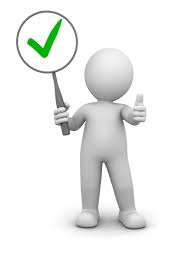